Hledání velikonočních zajíčků
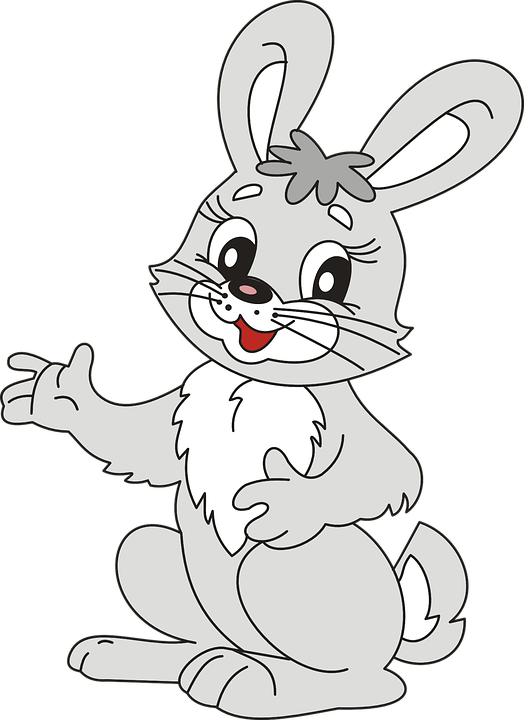 Velikonoční nadílkou a opékáním špekáčků

Sobota 
9.4.2022
 od 14.00 hod.
u obecního úřadu

Děti v doprovodu dospělé osoby
ZVE SPOLEK CHOCENICKÝCH HOLEK  a OBECNÍ ÚŘAD